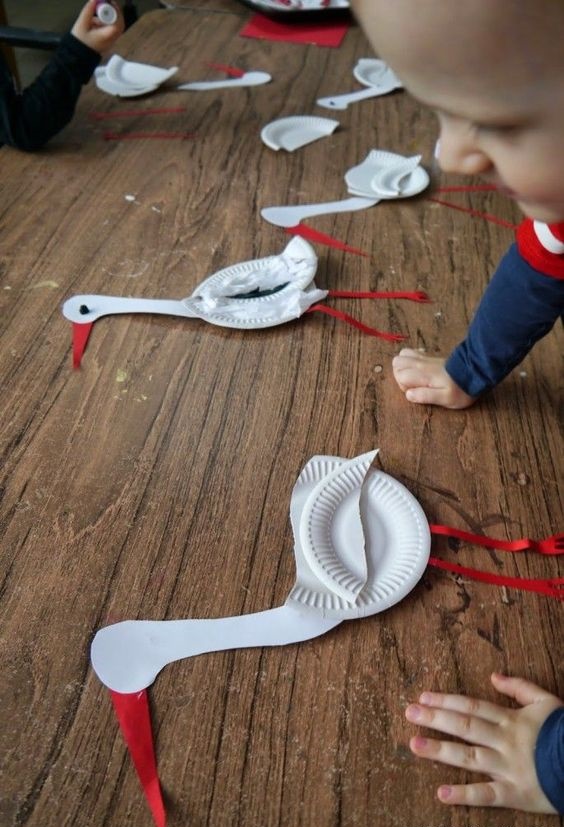 BOCIANOVÉ TVORENIE
Mgr. Miriam Bencová
námety: internet
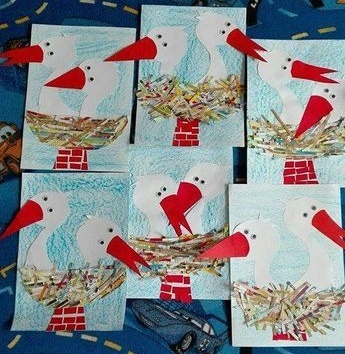 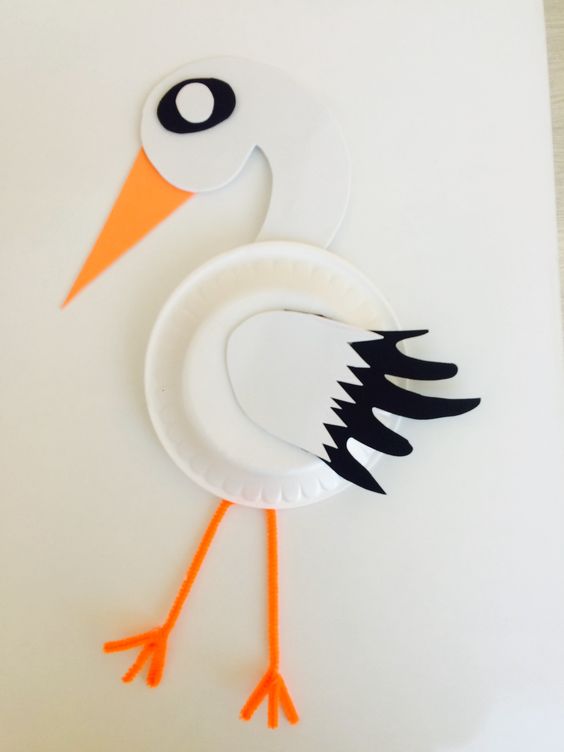 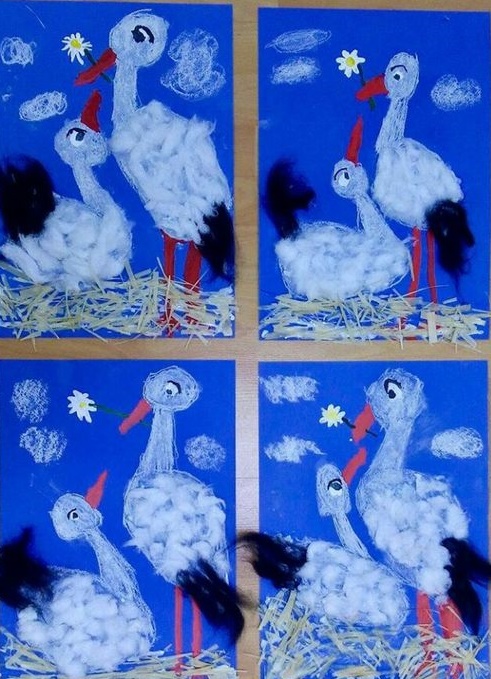 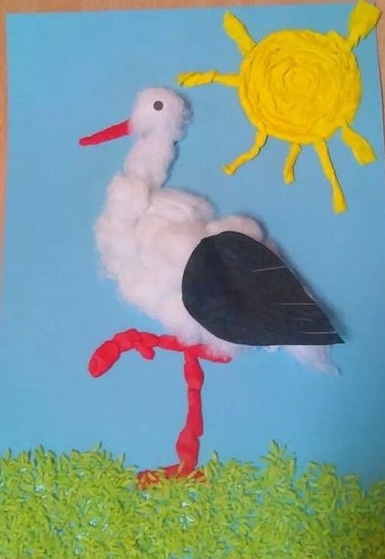 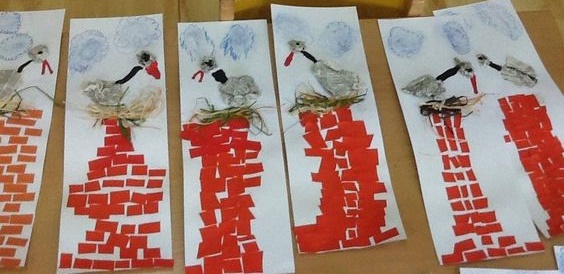 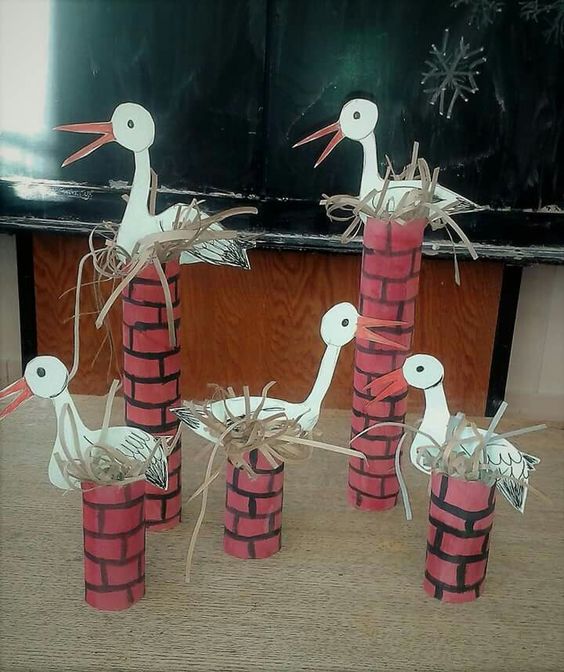 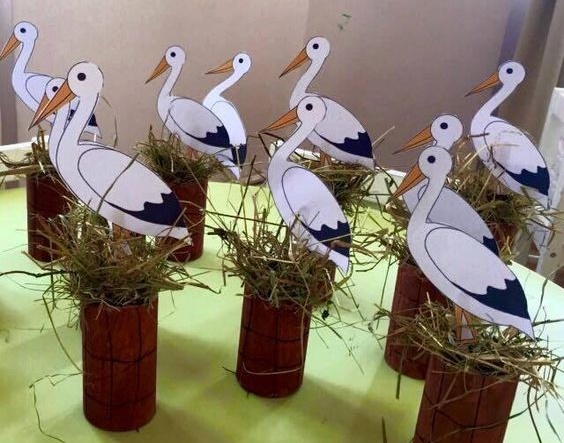 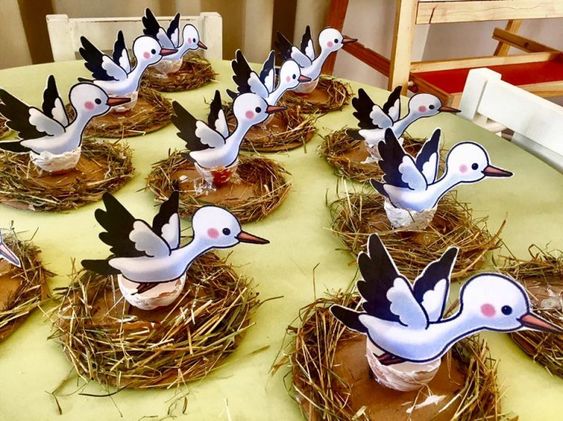 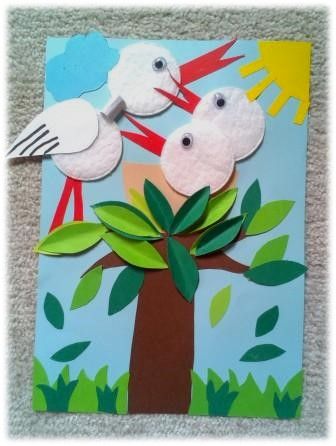 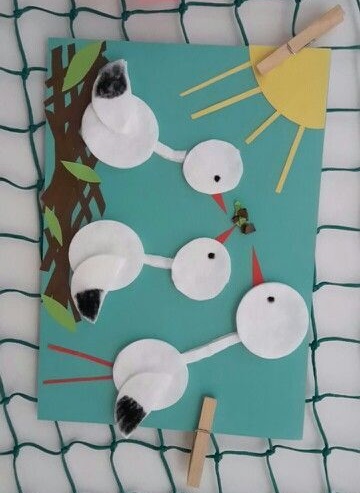 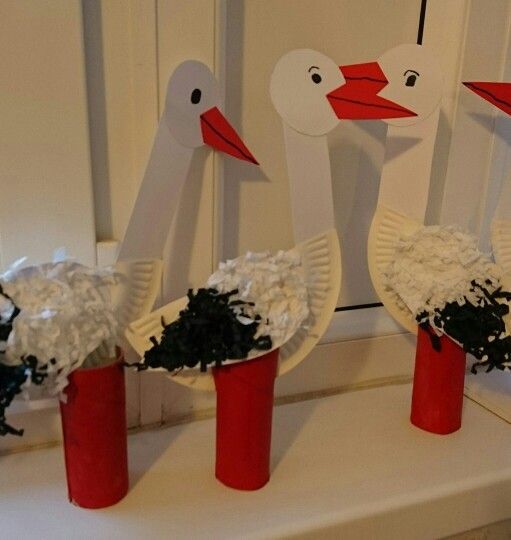 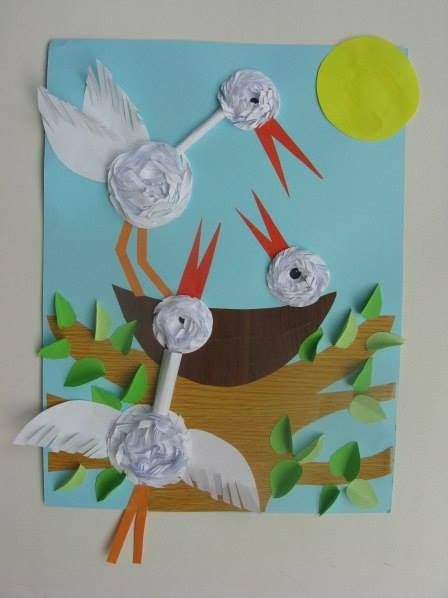 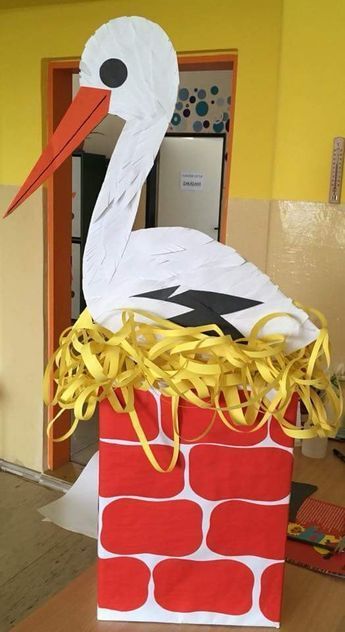 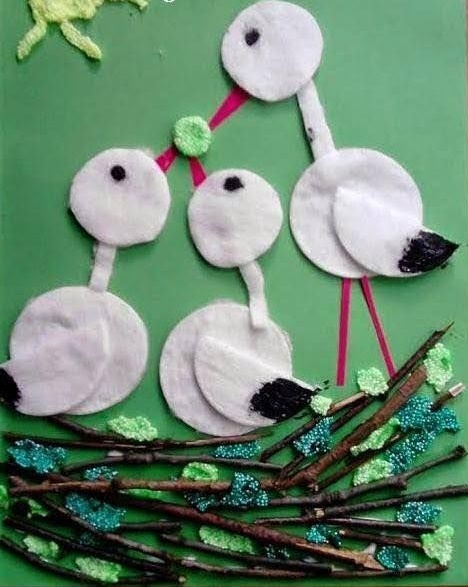 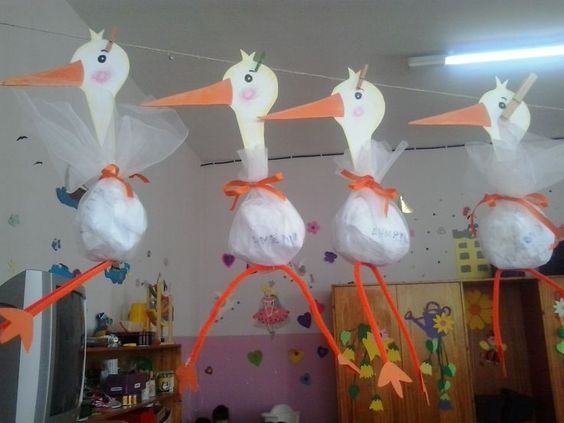 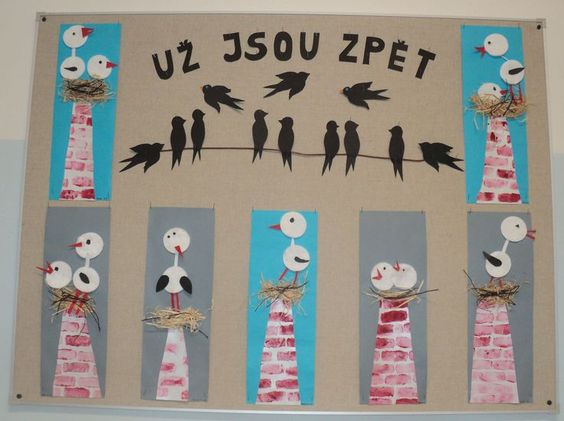 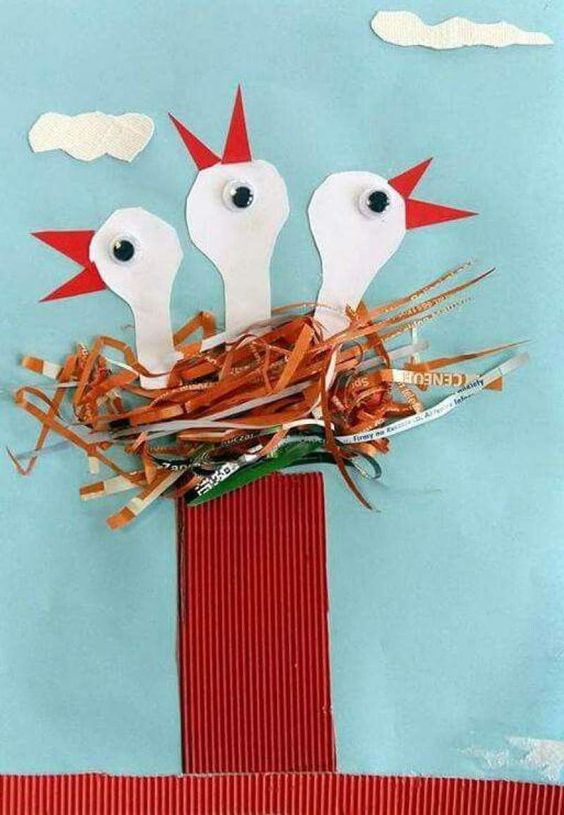 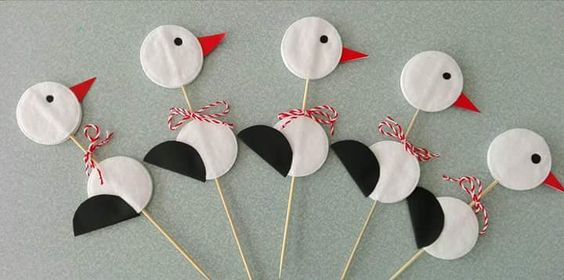 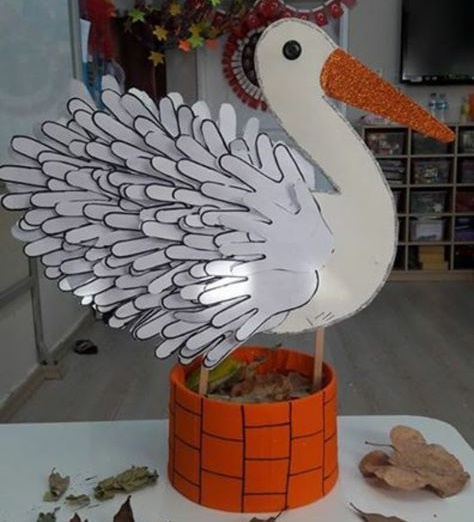 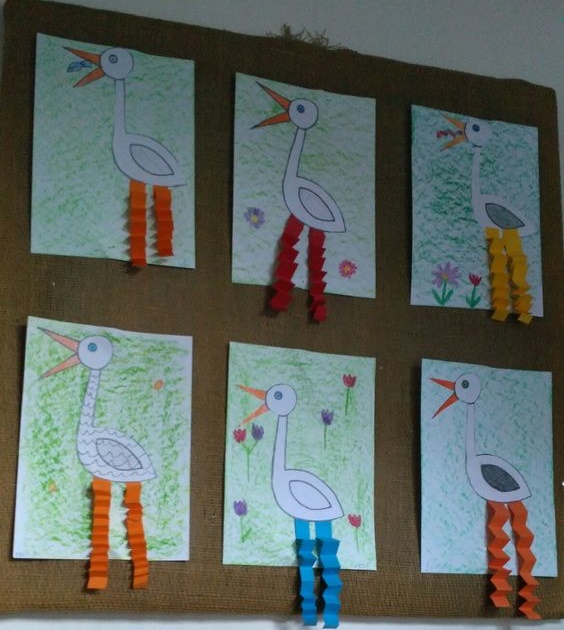 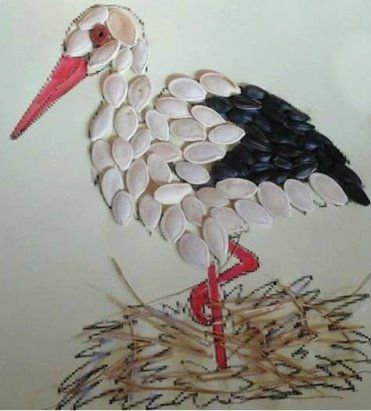 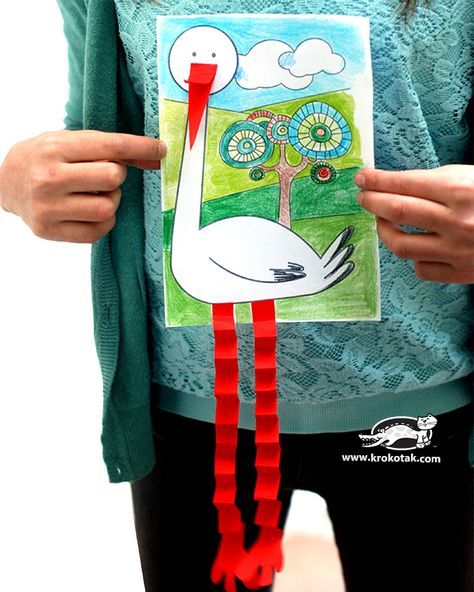 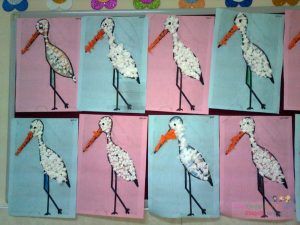 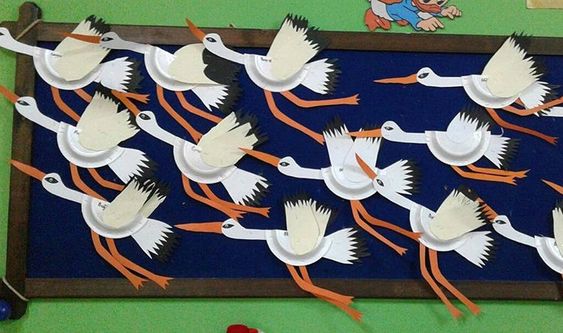 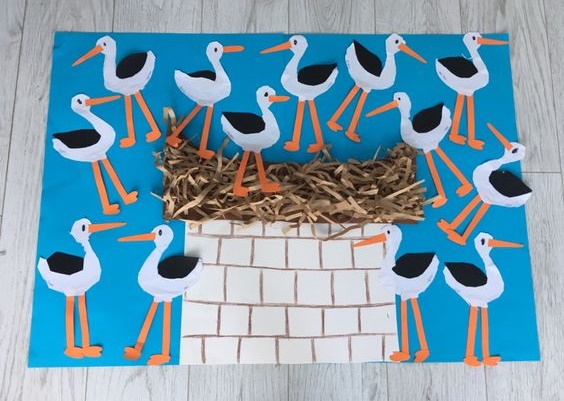 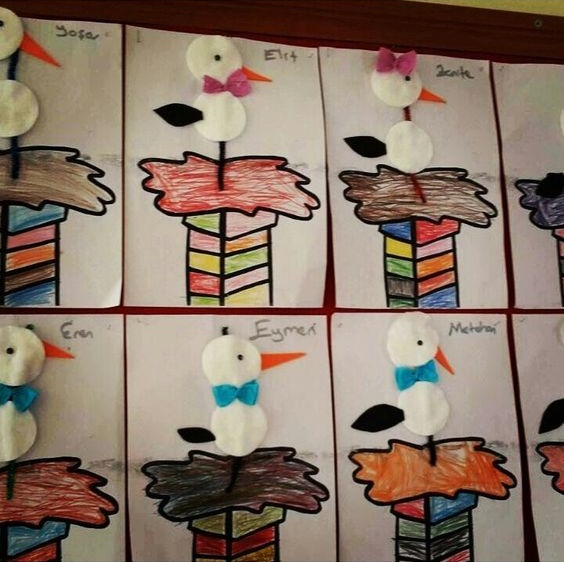 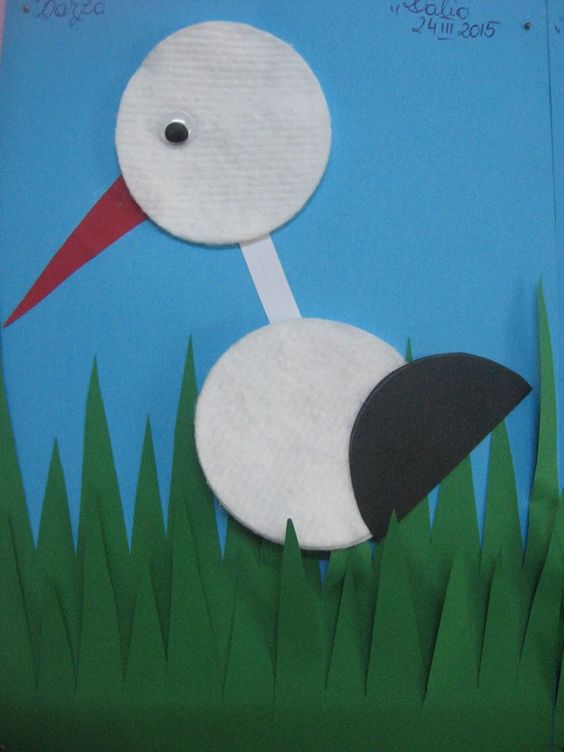